Reactions of the halogens and halide ions
Halogen displacement reactions
http://www.youtube.com/watch?v=Y06IoBUeVbw

Test for halide ions
http://www.youtube.com/watch?v=7F4JhrBWdY4

 Conc. Sulphuric acid and halides
http://www.youtube.com/watch?v=OoS3q1C8zts

Starch test for iodine
	http://www.youtube.com/watch?v=6Zcfg6VW3e8
Halogen displacement reactions
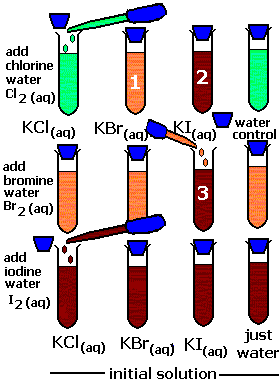 Chlorine displaces bromine from potassium bromide and iodine from potassium iodide.


Bromine only displaces iodine from potassium iodide 


Iodine cannot displace chlorine or bromine from their salts.
The most reactive element displaces a least reactive element
chlorine > bromine > iodine
Test for Halide ions
This test has to be done in solution. If you start from a solid, it must first be dissolved in pure water.
The solution is acidified by adding dilute nitric acid. (Remember: silver nitrate + dilute nitric acid.) The nitric acid reacts with, and removes, other ions that might also give a confusing precipitate with silver nitrate.
Silver nitrate solution is then added to give:
The chloride, bromide and iodide precipitates are shown in the photograph:
  
The chloride precipitate is obviously white, but the other two aren't really very different from each other. You couldn't be sure which you had unless you compared them side-by-side.
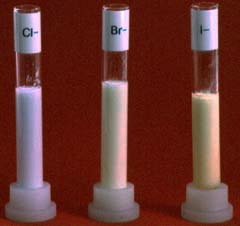 Test for Halide ions Part 2.
Confirming the precipitate using ammonia solution